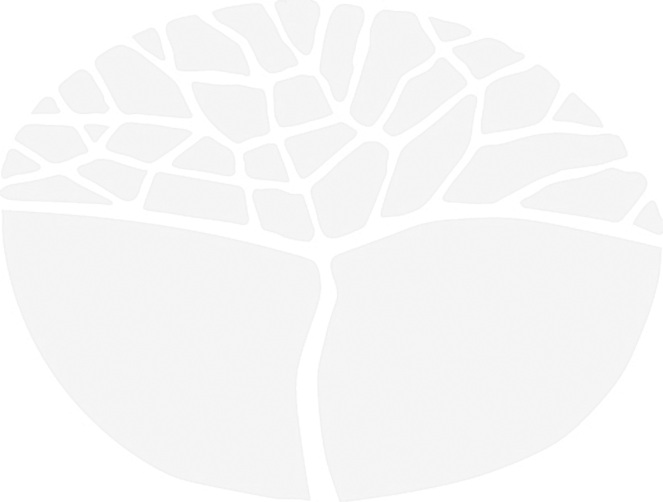 BiologyWebinar
2014/#####			© 2014 School Curriculum and Standards Authority
BIOLOGY
ATAR Course
How has the content changed?
Adopted from the Australian Curriculum
Three interrelated strands: Science Inquiry Skills, Science as a Human Endeavour and Science Understanding
Structure of the course (rationale, aims, unit structure, unit description, unit learning outcomes)
Science Inquiry Skills
Adapted from the Australian Curriculum
Science Understanding
Science as a Human Endeavour
ATAR Biology content
How has assessment changed?
Investigation title changed to Science Inquiry for consistency with the syllabus content 
Science inquiry: practical
Science inquiry: investigation.
Tests and examinations separated as types of assessment.
Assessment type weightings are a fixed percentage rather than a range.
Refined descriptions
Year 11 ATAR Assessment table
Year 12 ATAR Assessment table
How have examinations changed?
BIOLOGY
General Course
How has the content changed?
Three interrelated strands: Science Inquiry Skills, Science as a Human Endeavour and Science Understanding
The Science Inquiry Skills continue from the Year 7-10 AC Science Inquiry Skills and provide continuity for students
Statements broadly correspond to content in Stage 1 and Stage 2 of the WACE course
A practical emphasis in teaching the content
General Biology content
How has assessment changed?
Investigation title changed to Science Inquiry for consistency with the syllabus content 
Science inquiry: practical
Science inquiry: investigation.
Tests and examinations replaced by Tests
Externally set task added in Year 12
Assessment type weightings are a fixed percentage rather than a range.
Refined descriptions
Year 11 General Biology Assessment table
Year 12 General Biology Assessment table
What is the role of the EST?
Purpose - An Externally Set Task (EST) process will be introduced for General courses at Year 12. The task will be used for consensus moderation purposes. 
On a rotation basis, schools will be required to submit marks and a sample of scripts to the Authority for validation of marks.
These processes will inform moderation visits the following year.
Administration – the task will be approximately 60 minutes in duration and be completed individually by students under test conditions.
Sample - available on the website
SCSA support materials available
A range of support materials can be found on the Authority’s website: www.scsa.wa.edu.au 
Sample examination 
Sample EST
Year 11 support materials will be released later in 2014
Sample course outline 
Sample assessment outline
Sample assessment tasks (one for each assessment type)
Year 12 support materials will be released in 2015
Other support
Systems and sectors
Nolene Harris 
	Principal Consultant – Curriculum, Biology
	Ph: (08) 9273 6727
	Email: Nolene.Harris@scsa.wa.edu.au